Figure 2. Overexpression of LARGE and phenotype of dy2J/LARGE mice. (A) α-DG enriched by WGA chromatography ...
Hum Mol Genet, Volume 23, Issue 17, 1 September 2014, Pages 4543–4558, https://doi.org/10.1093/hmg/ddu168
The content of this slide may be subject to copyright: please see the slide notes for details.
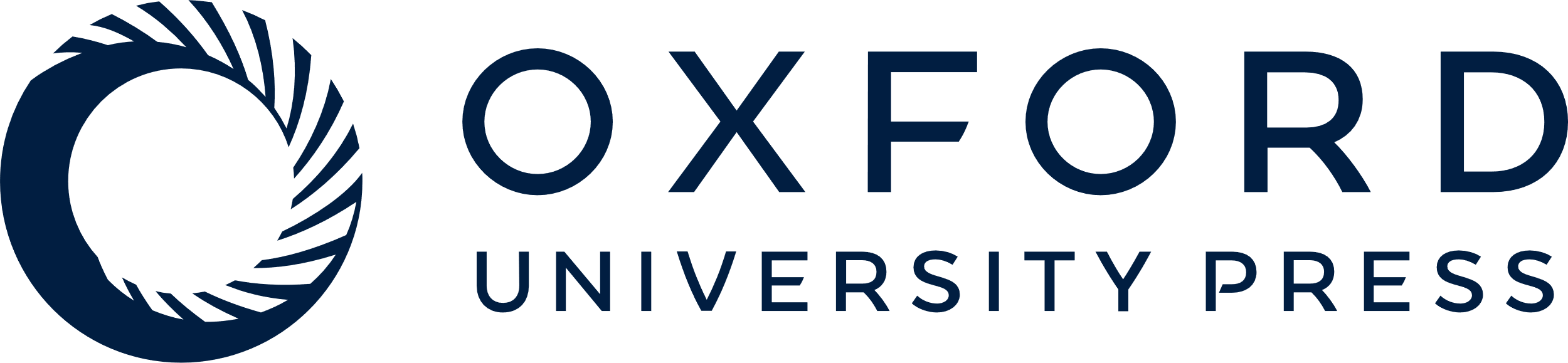 [Speaker Notes: Figure 2. Overexpression of LARGE and phenotype of dy2J/LARGE mice. (A) α-DG enriched by WGA chromatography was transferred to blots, overlaid with pH 12 extracts from dy2J and control mice, and the bound laminin was detected by anti-laminin. Both laminin extracted from dy2J and control mice bound equally to α-DG in control mice, which was also visualized by IIH6 antibody and antibody against core protein (left). Laminin extracted from dy2J mice also bound to α-DG in LARGE Tg mice in the same manner as in the control (right). (B) Western blotting analysis of skeletal muscle showed overexpression of LARGE in dy2J/LARGE mice (n = 3 of each type). IIH6 revealed intense and broad bands with molecular mass ranging from 150 to >250 kDa in dy2J/LARGE mice, compared with those around 150 kDa in control and dy2J mice. Signals of β-DG and internal control, α-actinin were not altered. Laminin blot overlay assay (Lam O/L) revealed increased binding activity of α-DG in dy2J/LARGE mice. (C) Immunofluorescent analysis showed increased signal of IIH6 at sarcolemma of dy2J/LARGE mice. Immunostaining of β-DG, laminin α2, β1 and γ1 chains were not significantly changed. Lam = laminin. Scale bar represents 50 μm. (D) Body weight of dy2J/LARGE mice was significantly smaller than dy2J mice both in males and females at 8 weeks (n = 5, 6, 10, 4, 6 and 15 for male control, female control, male dy2J, female dy2J, male dy2J/LARGE and female dy2J/LARGE, respectively). (E) Grip strength of dy2J/LARGE was weaker than dy2J mice in both males and females at 8 weeks (n = 4, 6, 5, 4, 5 and 6 for male control, female control, male dy2J, female dy2J, male dy2J/LARGE and female dy2J/LARGE, respectively). *P < 0.05 and **P < 0.01. (F) Kaplan–Meier estimates of survival probabilities revealed a far shorter life span of dy2J/LARGE mice than dy2J mice. MST = mean survival time (weeks).


Unless provided in the caption above, the following copyright applies to the content of this slide: © The Author 2014. Published by Oxford University Press. All rights reserved. For Permissions, please email: journals.permissions@oup.com]